Introducción a ShotCut
Características de Shotcut
¿Qué podemos hacer con Shotcut?
Capacidades de Shotcut
Crear montajes de vídeo usando vídeos, audios e imágenes en todo tipo de formatos
Crear pistas de audio y vídeo para mezclar diferentes medios
Cortar, copiar, recortar y dividir clips de vídeo
Aplicar transiciones entre dos clips de vídeo
Aplicar filtros de todo tipo a clips de vídeo y audio
Utilizar fotogramas clave para aplicar efectos
Convertir el vídeo a múltiples formatos, incluidos 4K
Instalación de Shotcut
Instalar el software
Requisitos
Sistema con 4 núcleos para resolución HD y 8 núcleos para resolución 4K
Tarjeta gráfica compatible con DirectX 9
4GB de RAM (8Gb para HD y 16GB para 4K)
Disco duro con bastante espacio libre
Instalación de Shotcut
Basta ir a https://shotcut.org/ y hacer clic en "Click to download" para instalar
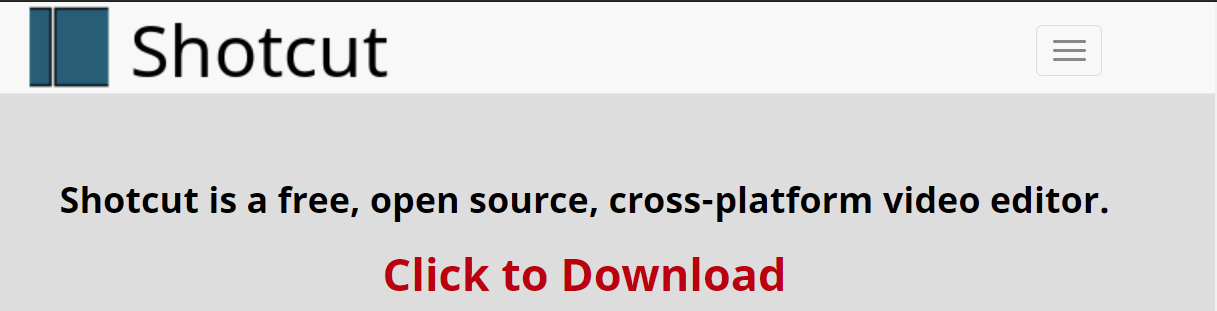 Instalación de Shotcut
Después hay que elegir nuestro sistema (puede ser Windows, MacOS o Linux)
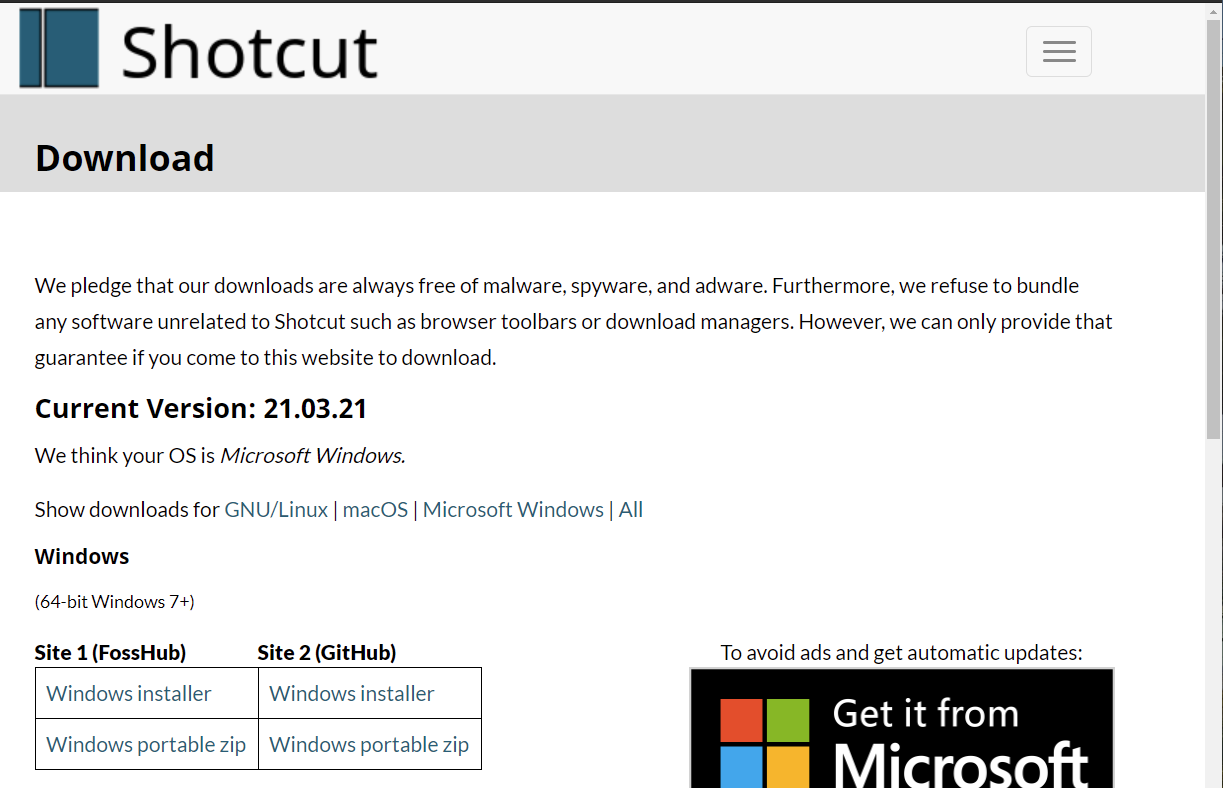 Instalación de Shotcut
Finalmente hay que hacer clic en el instalador y seguir instrucciones
Instalación de Shotcut
Finalmente hay que hacer clic en el instalador y seguir instrucciones
Entorno de trabajo
Conociendo Shotcut
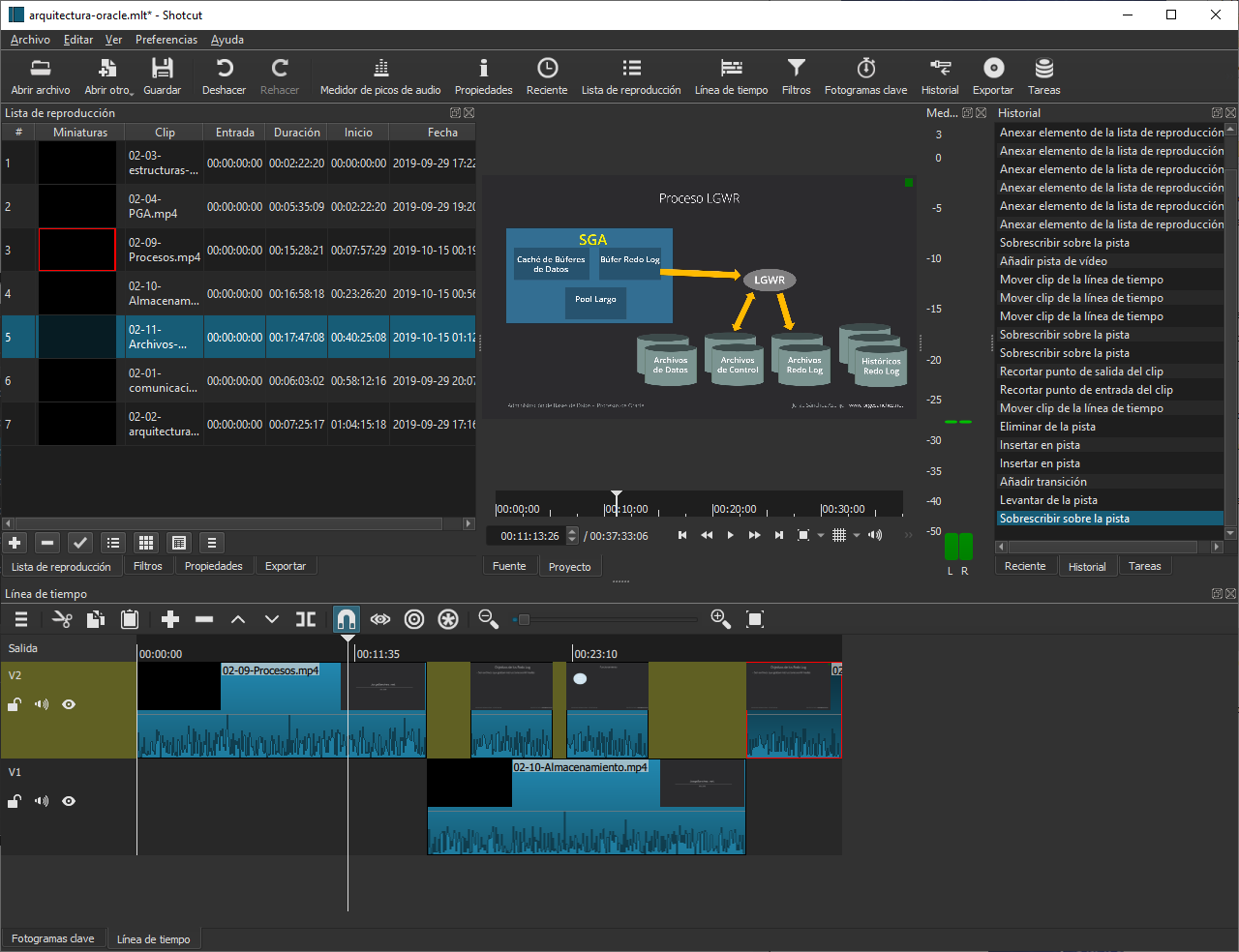 Línea del 
tiempo
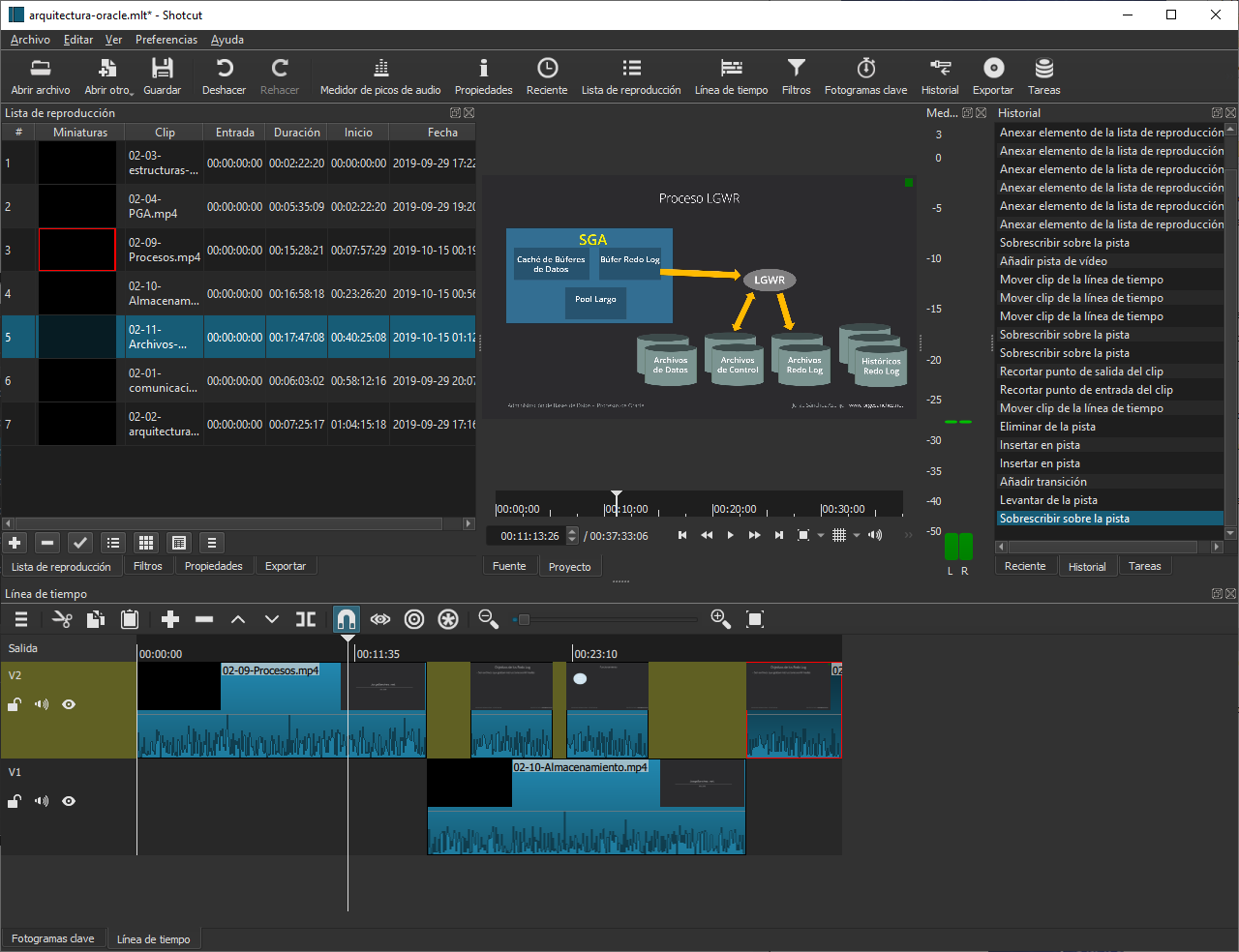 Reproductor
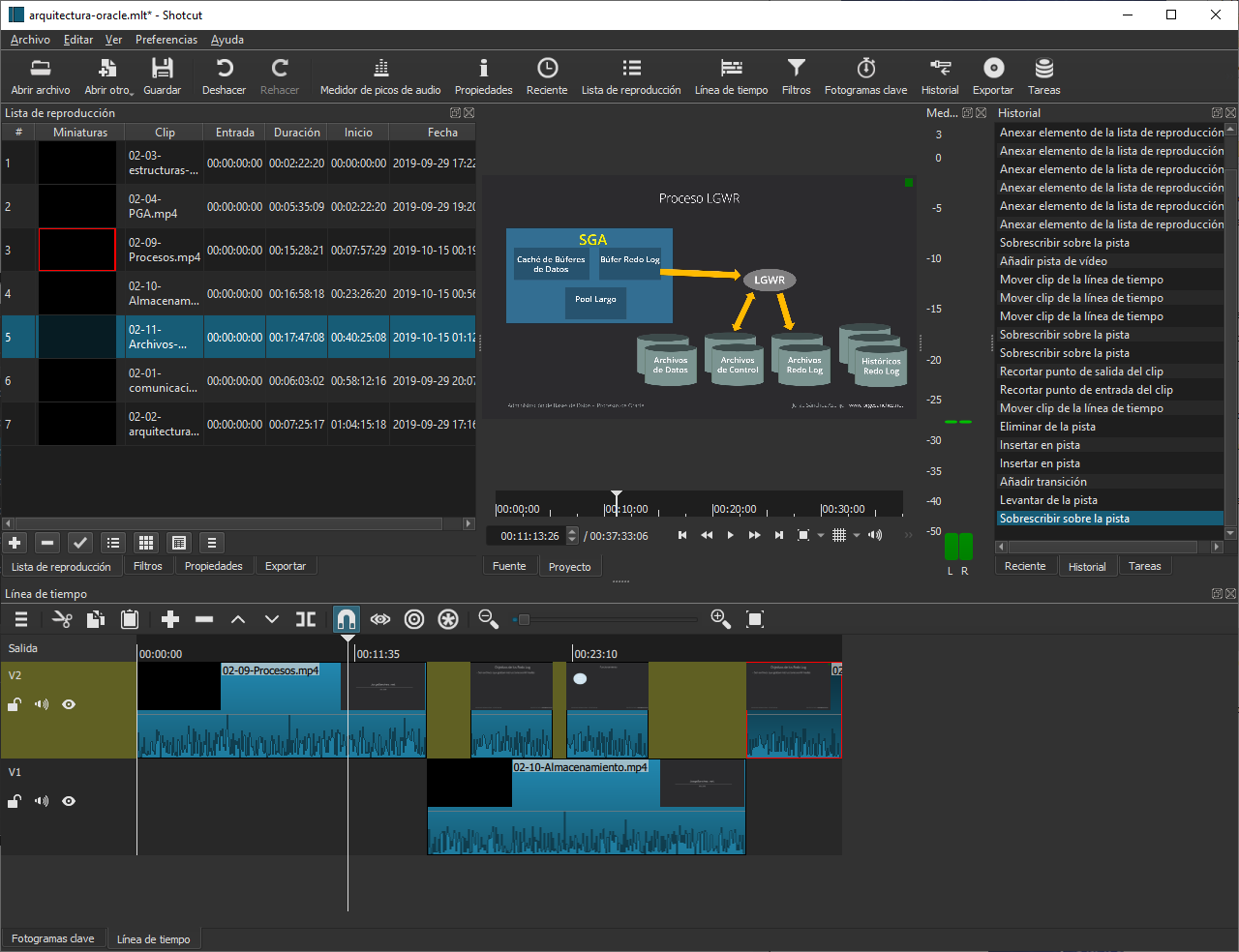 Lista de 
reproducción
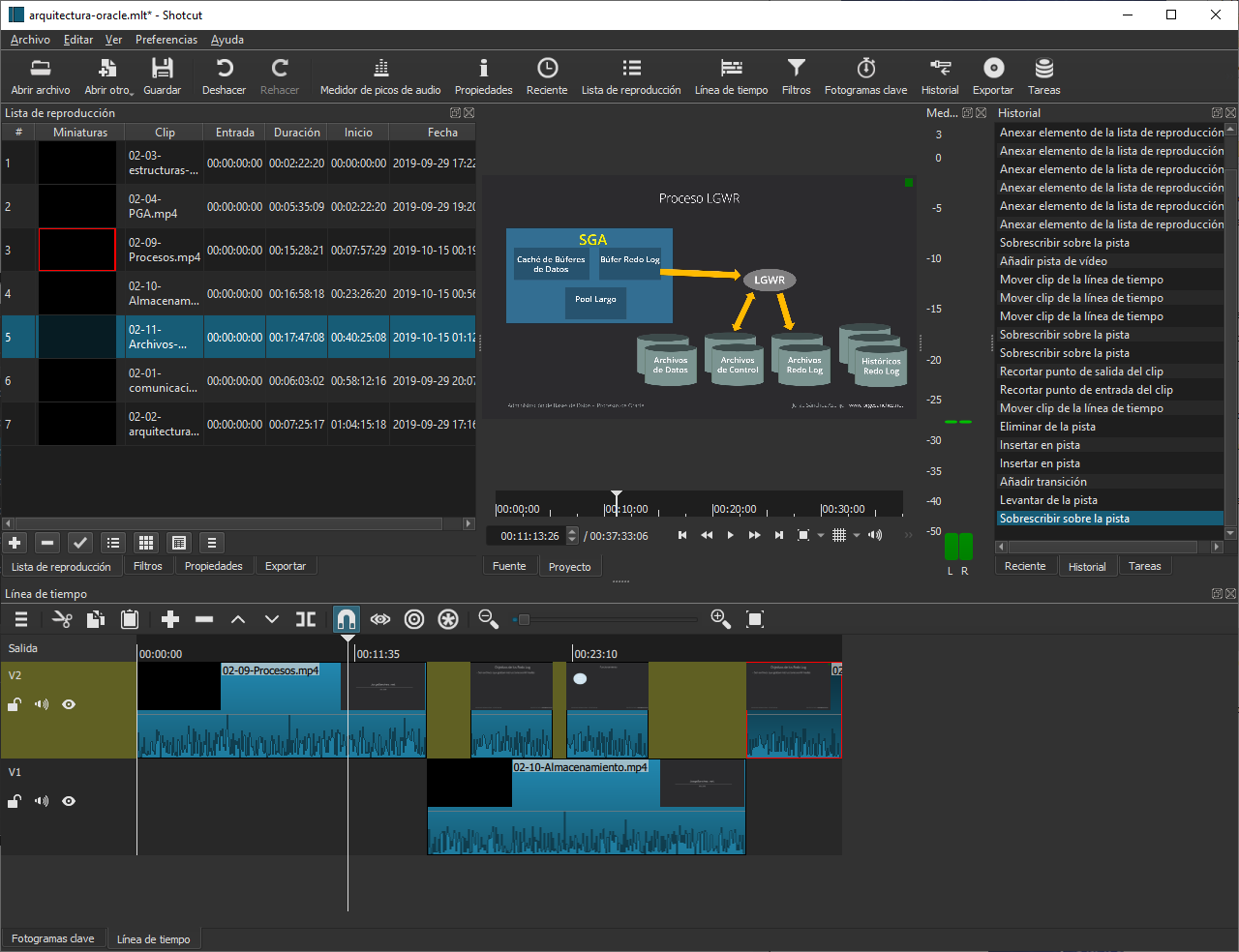 Historial
Mostrar y ocultar paneles
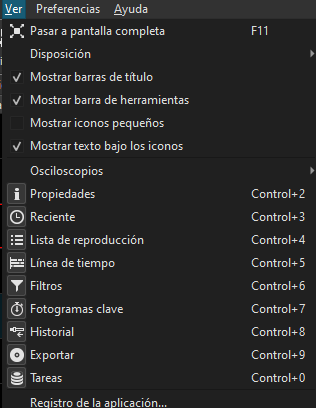 Crear proyectos
La base del prabajo
Crear un nuevo proyecto
Al abrir el programa podemos indicar un nuevo proyecto
También se puede hacer uno nuevo desde Archivo-Nuevo o pulsando Ctrl+N
Datos a indicar el panel:
Carpeta en la que guardamos el proyecto
Nombre del proyecto
Resolución (la habitual hoy en día es HD 1080p 25fps)
Tras indicar esos datos a nuestro gusto, hacemos clic en "Inicio"
Crear un nuevo proyecto. Ejemplo
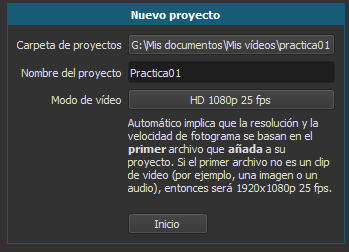 Añadir medios a nuestro proyecto
Se puede hacer desde archivo-abrir
Se puede seleccionar más de un medio a la vez con Ctrl+Click
Podemos previsualizar el archivo abierto
Para pasar a la lista de reproducción basta arrastrar el vídeo abierto al panel de "Lista de reproducción"
También podemos arrastrar directamente los medios que deseamos desde fuera del editor al panel de "Lista de reproducción"
Los medios que están en la lista son los que forman parte del proyecto
Añadir medios a nuestro proyecto
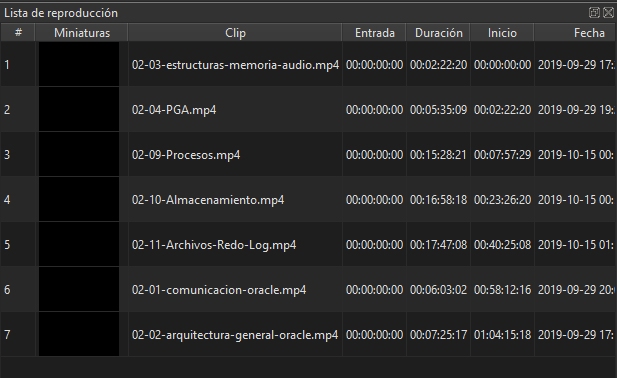 Añadir elementos prefabricados
Podemos añadir elementos ya prefabricados por Shotcut como pitidos, barras de ajuste, textos, fondos de color, etc.
Para ello basta con elegir Archivo-Abrir otro y seleccionar (y ajustar si es el caso) el elemento  añadir
Después le podemos previsualizar y finalmente arrastrar a la "Lista de reproducción" para que le usemos como estimemos en nuestro proyecto
Detalles de interfaz
Clip
Actualmenteseleccionado
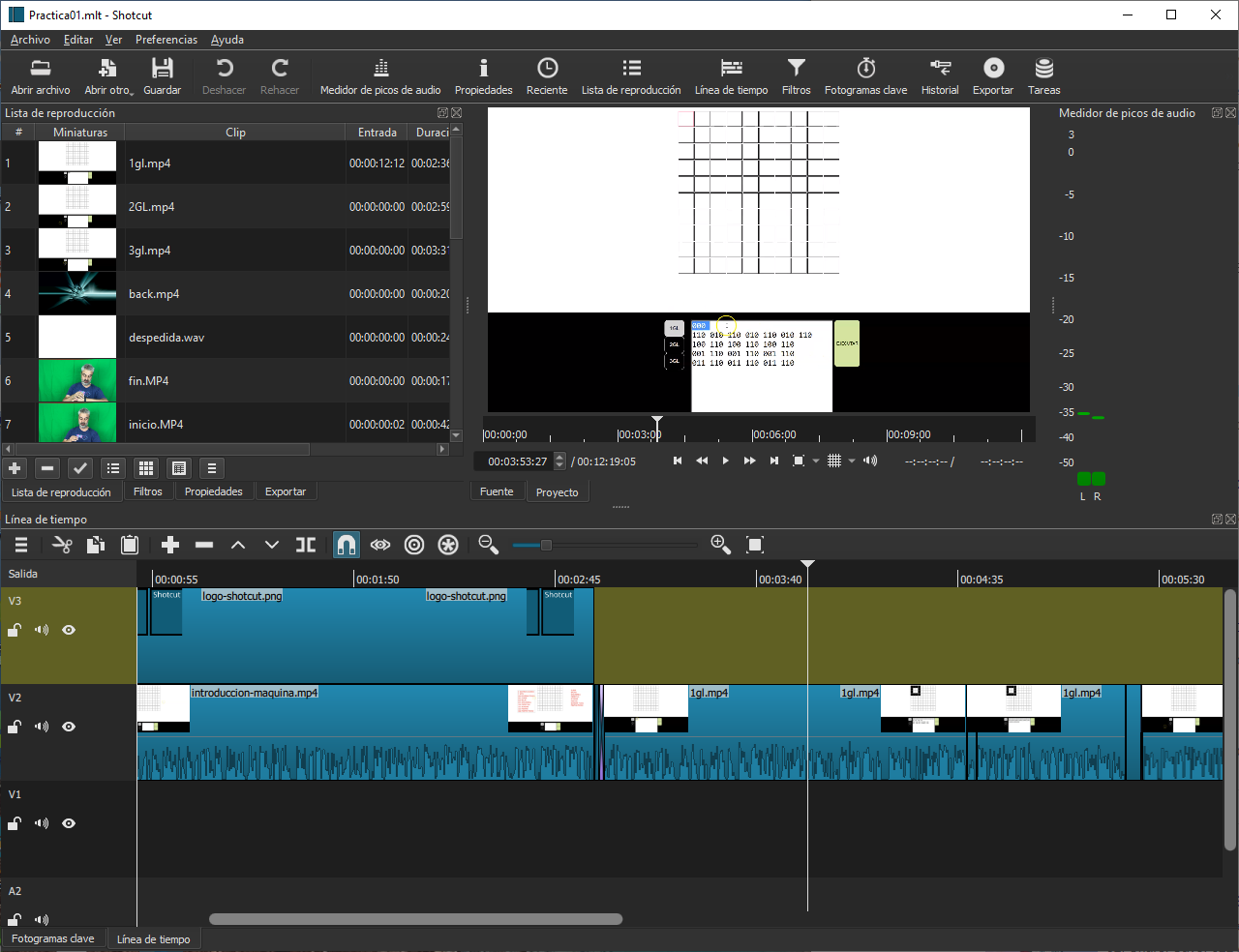 Clips
Pistas
Botones de la línea del tiempo
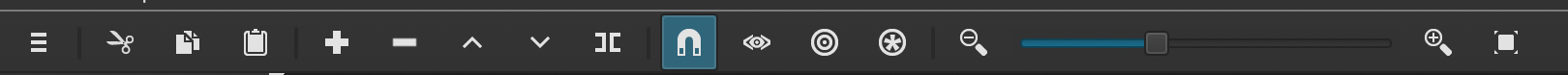 Coloca el clipseleccionadosobrescribiendo 
lo que hay
Menú con todaslas opcionesde la línea deltiempo
Cortar, 
copiar,
 pegar
Eliminar el clipseleccionado(deja el hueco)
Eliminar el clipseleccionado(no deja el hueco)
Añadir el
Clip seleccionadoa la pista actual
Botones de la línea del tiempo
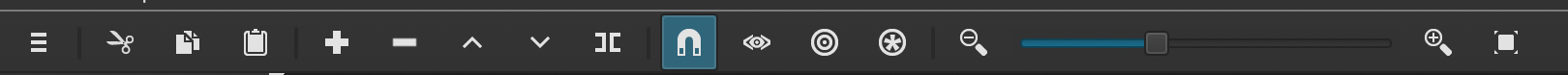 Zoom
Dividir el clipactual
Si se activa, al arrastrarun clip, los siguientes en la misma pista también se mueven
Si se activa, al arrastrarun clip, los siguientes en las demás pistas también se mueven
Ayudar  aalinear los elementos(efecto imán)
Ajuste automático del zoom
Modificar zoom de la línea del tiempo
En horizontal se hace con el más y el menos
En vertical (para ver más o menos el audio) con Ctrl y los signos más y menos
Con el ratón si usamos la rueda con Mayúsculas pulsado, se hace el zoom vertical.
 Con Ctrl + rueda de ratón, se hace el zoom horizontal
Mover clips por la línea del tiempo
Simplemente se arrastran
Si seleccionamos varios con la tecla Ctrl, al arrastrar se mueven todos
Se puede desplazar también con cortar y pegar
Añadir
Simplemente se arrastran
Si seleccionamos varios con la tecla Ctrl, al arrastrar se mueven todos
Se puede desplazar también con cortar y pegar